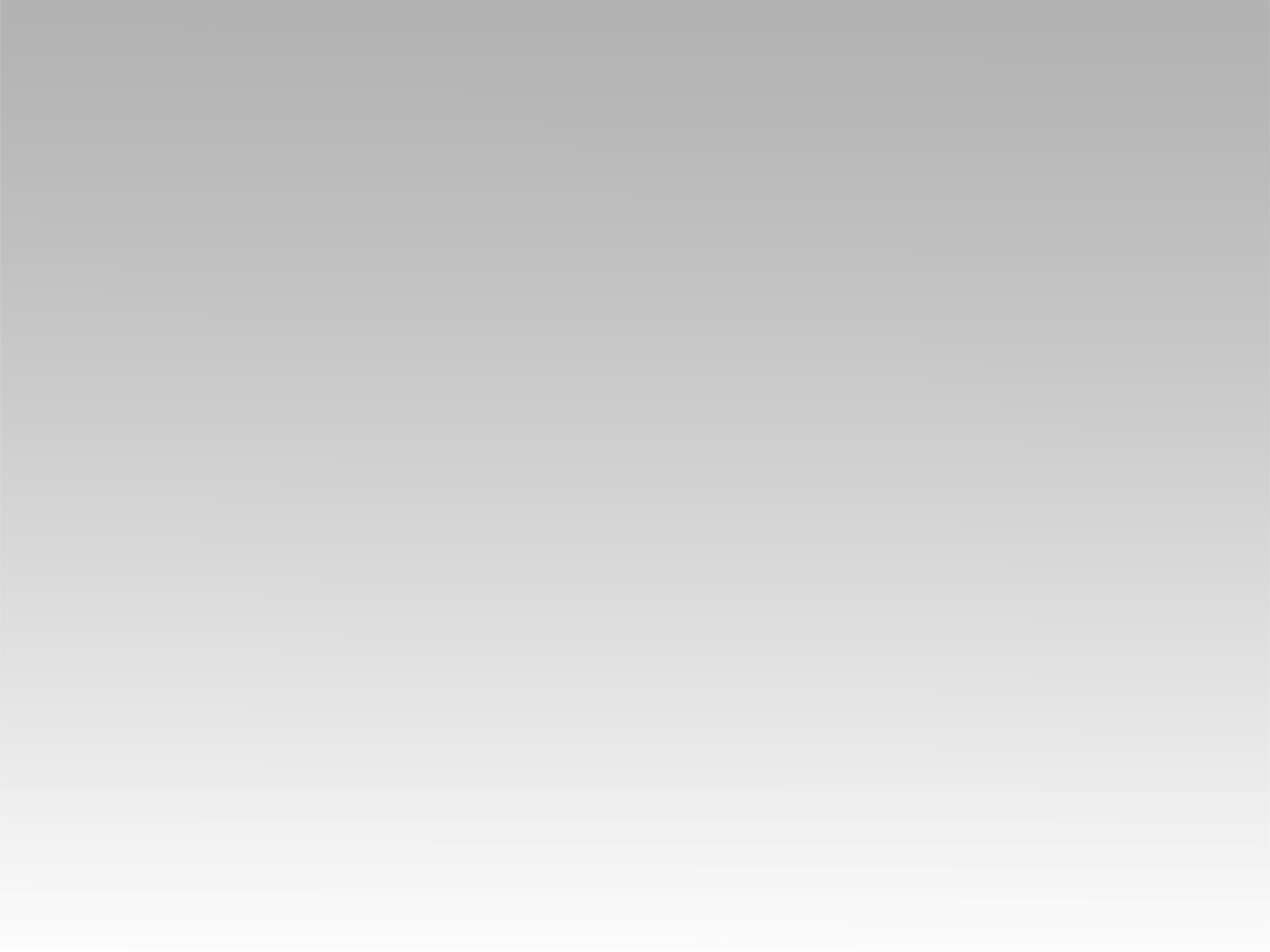 تـرنيــمة
أشرق بمجدك
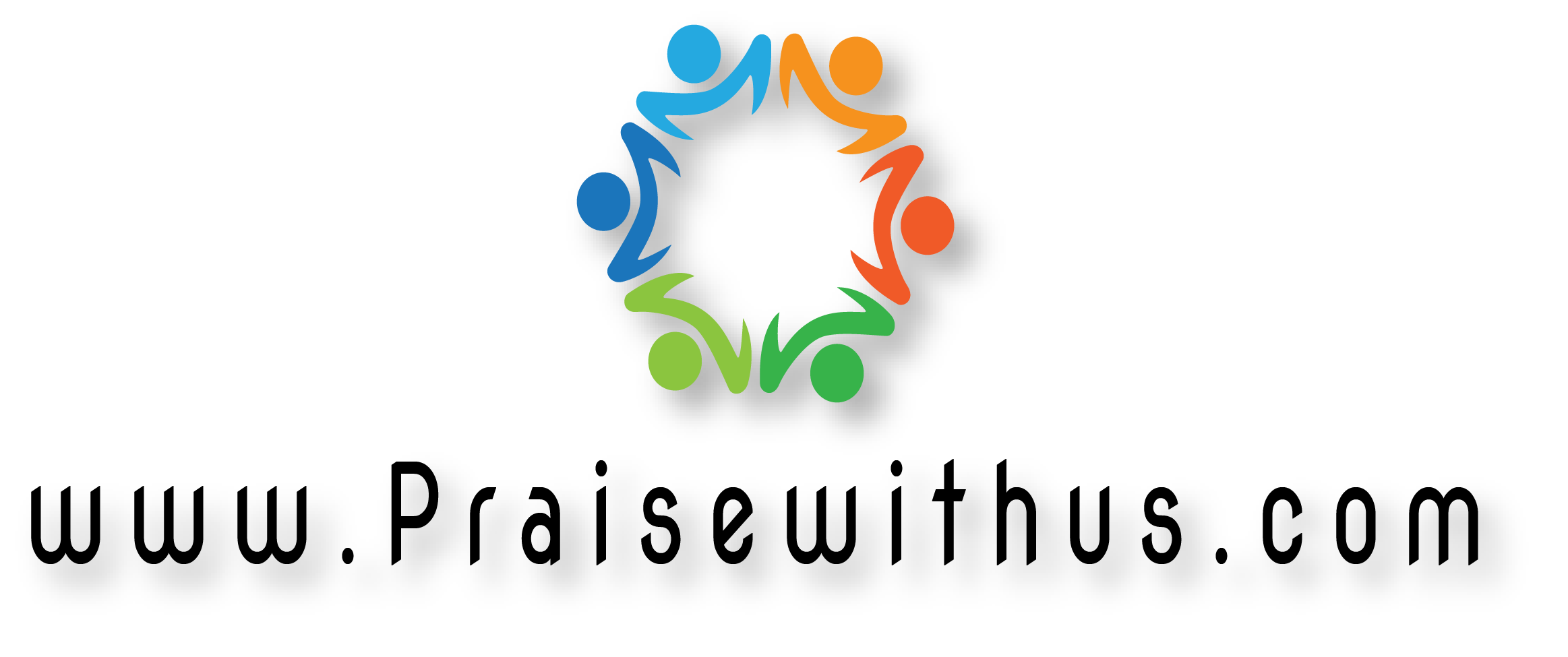 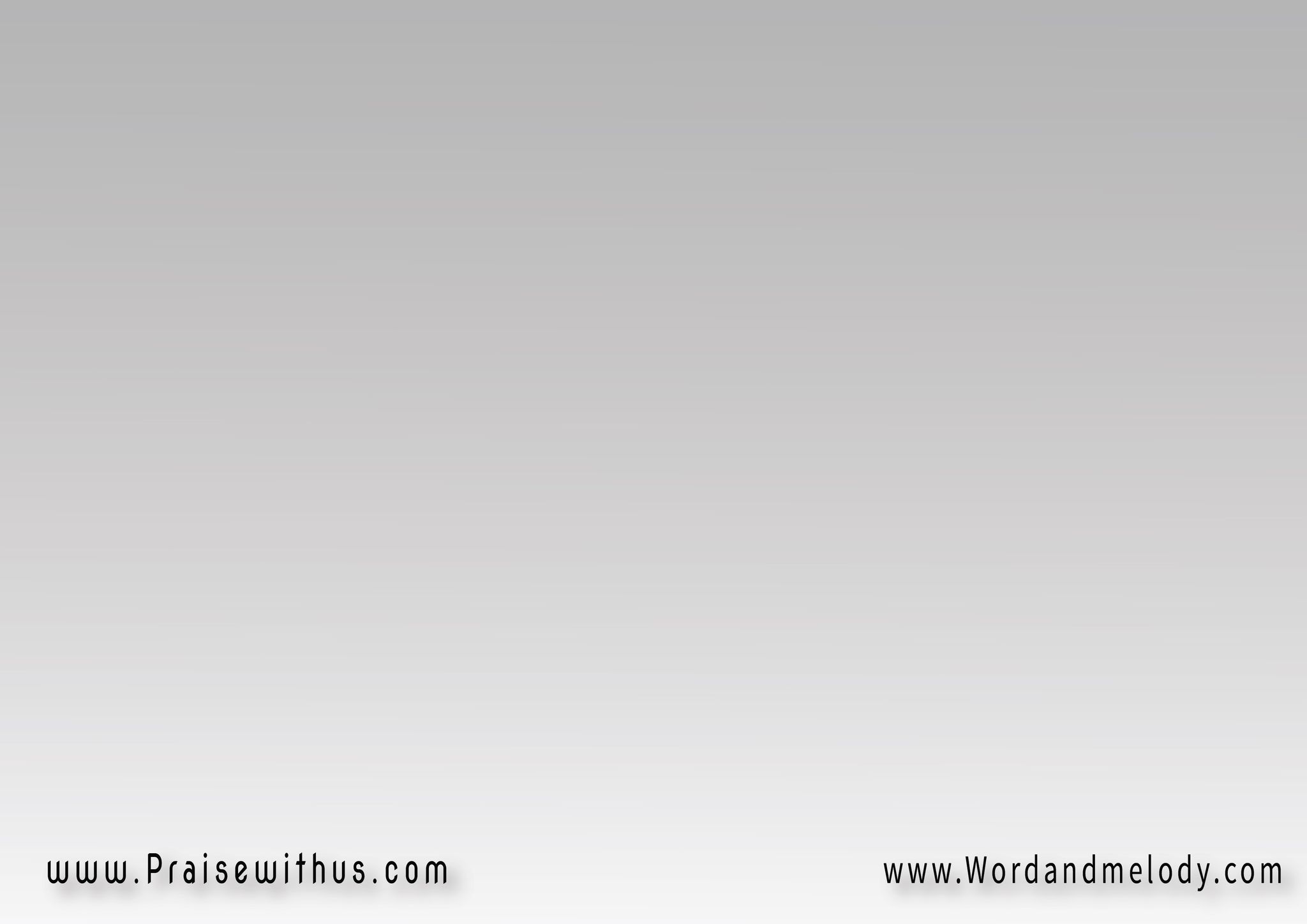 أشرق بمجدك على حياتناأمرًا جديدًا تصنع لناغدير المياه يروى أرضنانهر الحياة يحملنا(منك وبك ولمجدك)2
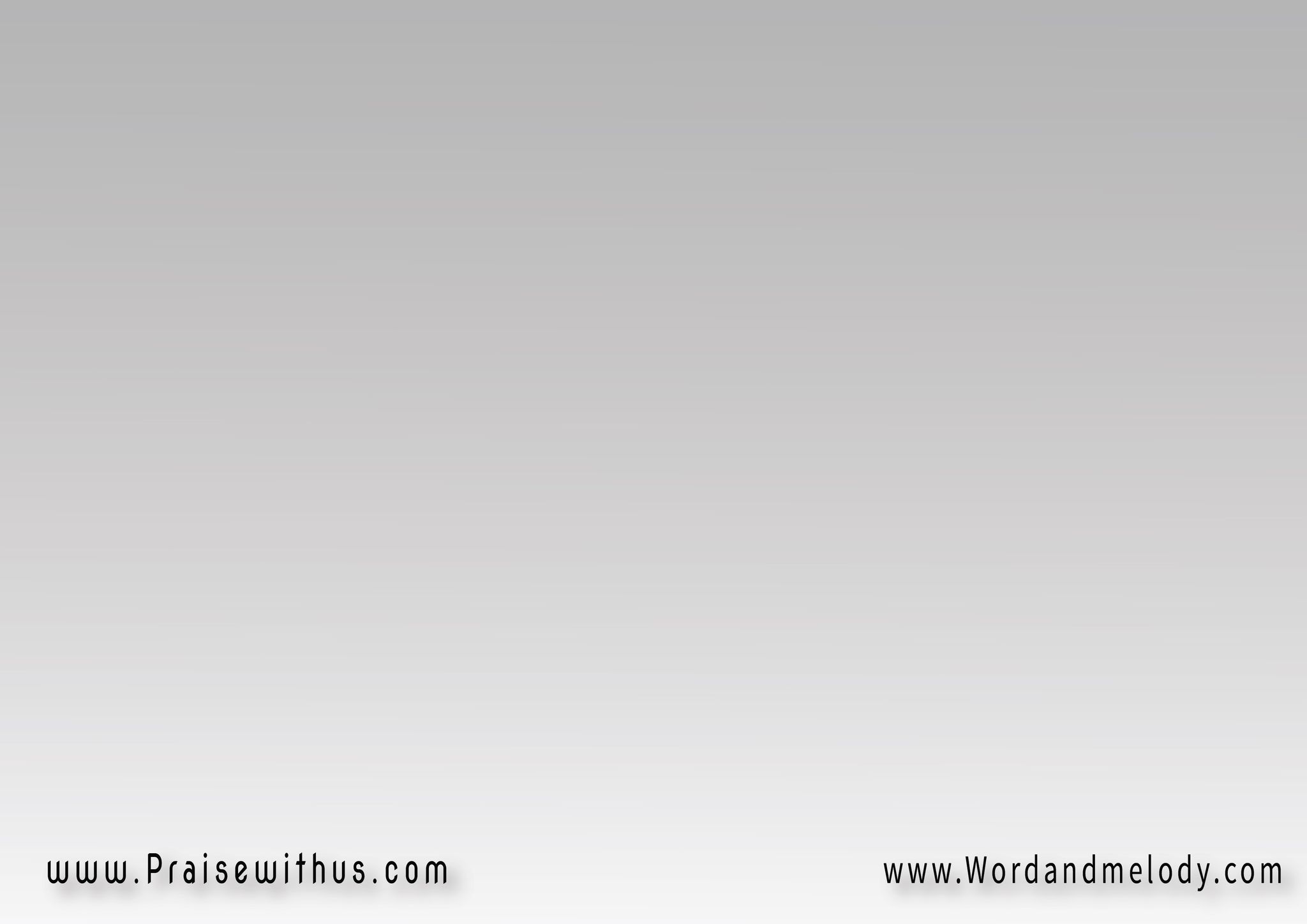 أشرق بمجدك على حياتناجيشًا عظيمًا تقيمناقوة روحك تلبسنانشهد ونكرز نثمر بك (منك وبك ولمجدك)2
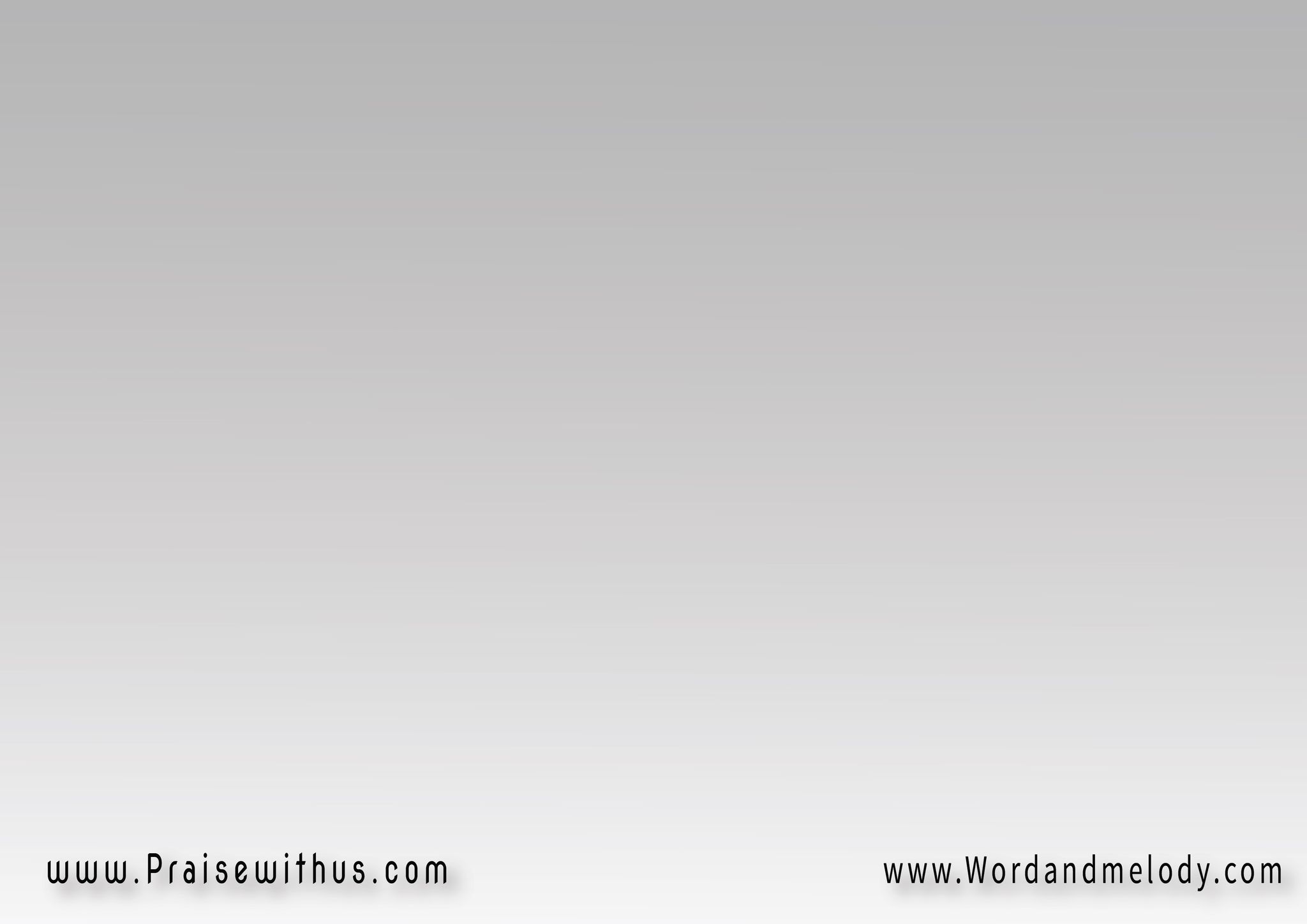 تعطش قلوبنا لمياهكأغمر حياتنا بروحكأنعش نفوسنا بحضورك (وإجعل حياتنا تشهد لك)2
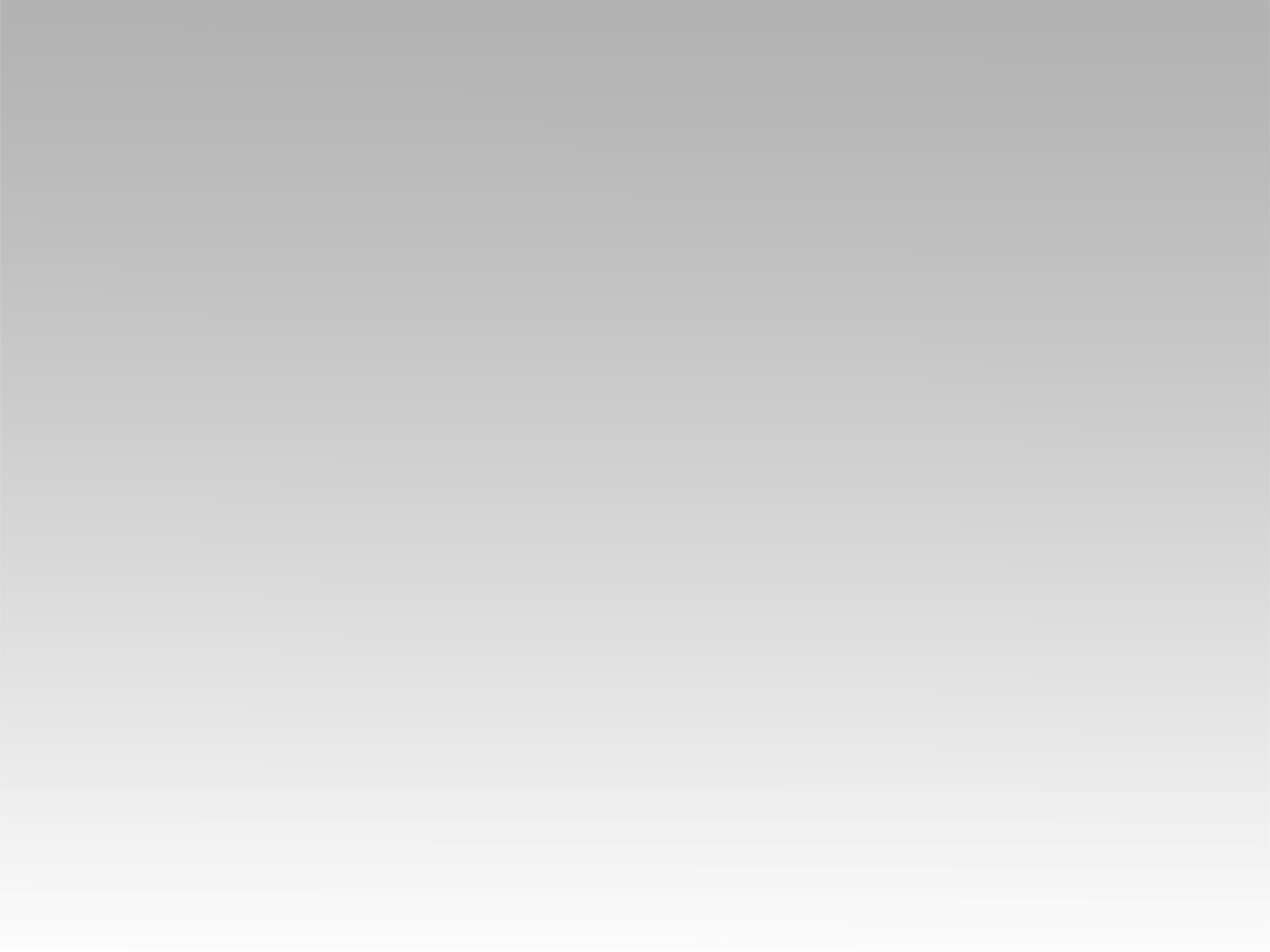 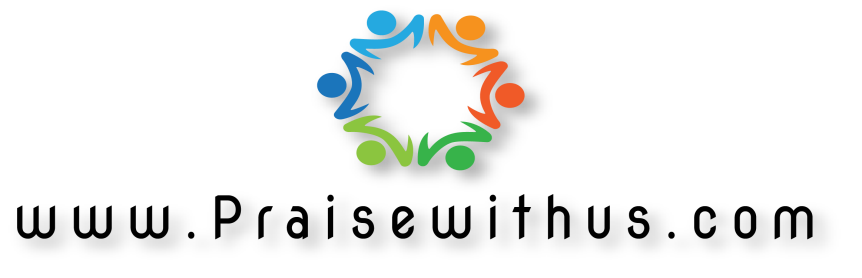